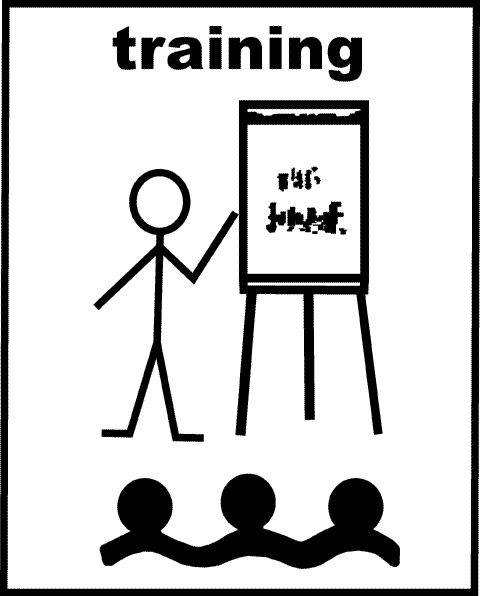 Ευρωπαϊκό Δίκαιο Προστασίας ΚαταναλωτήΟδηγία 2005/29/EK {N. 103(I)/2007}
Εκπαιδευτική Ημερίδα για Θέματα Καταναλωτών
Παρασκευή 12-05-2017 
 Ευρωπαϊκό Πανεπιστήμιο Κύπρου
christiana markou © 2017
Οδηγία 2005/29/EK για τις αθέμιτες εμπορικές πρακτικές των επιχειρήσεων προς τους καταναλωτές
Οδηγία μέγιστης εναρμόνισης – 28 πανομοιότυπα δίκαια για τις αθέμιτες εμπορικές πρακτικές
Ermes Department Stores PLC, Εφεσείοντες v. Γενικού Εισαγγελέα της Δημοκρατίας, Εφεσιβλήτου – Ποινικές Εφέσεις Αρ. 143 / 2011, 144 / 2011 & 145 / 2011.
Μόνο σχέση εμπόρου-καταναλωτή (εκτός πεδίου εφαρμογής οι εμπορικές πρακτικές εμπόρων που απευθύνονται προς άλλους εμπόρους – αυτές ρυθμίζονται από την Οδηγία 2006/114/ΕΚ η οποία δεν εφαρμόζεται στη σχέση εμπόρου-καταναλωτή με εξαίρεση το Άρθρο 4 αυτής που διέπει τη συγκριτική διαφήμιση) -
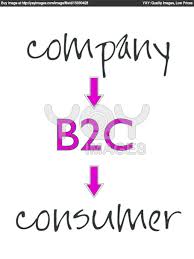 christiana markou © 2017
Οδηγία 2005/29/EK για τις αθέμιτες εμπορικές πρακτικές των επιχειρήσεων προς τους καταναλωτές
Εξαιρετικά ευρύ πεδίο εφαρμογής

Άρθρο 2(δ) «"εμπορικές πρακτικές των επιχειρήσεων προς τους καταναλωτές"…: κάθε πράξη, παράλειψη, τρόπος συμπεριφοράς ή παράστασης, εμπορική επικοινωνία, συμπεριλαμβανομένης της διαφήμισης και του μάρκετινγκ, ενός εμπορευομένου, άμεσα συνδεόμενη με την προώθηση, πώληση ή προμήθεια ενός προϊόντος σε καταναλωτές·»

Όχι μόνο η κλασσική διαφήμιση

Και ανεξαρτήτως αντικειμένου – αγαθά, υπηρεσίες, ακίνητη ιδιοκτησία, χρηματοπιστωτικές υπηρεσίες – σε σχέση με τα δύο τελευταία όμως, η εναρμόνιση είναι η ελάχιστη

Πριν την επίτευξη συναλλαγής, κατά την διάρκεια που συνομολογείται συναλλαγή και μετά την επίτευξη συναλλαγής
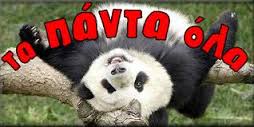 christiana markou © 2017
Οδηγία 2005/29/EK για τις αθέμιτες εμπορικές πρακτικές των επιχειρήσεων προς τους καταναλωτές
Τι κάνει η Οδηγία；





Απαγορεύει τις αθέμιτες εμπορικές πρακτικές – επιφορτίζει τους εμπόρους με την υποχρέωση να συμπεριφέρονται με δίκαιο τρόπο στους καταναλωτές

Απαντά στο ερώτημα ή παρέχει τα εργαλεία εξακρίβωσης της απάντησης στο ερώτημα «είναι αθέμιτη η εμπορική πρακτική；»

Εγκαθιδρύει σύστημα νομικού ελέγχου των εμπορικών πρακτικών – τρία εργαλεία ελέγχου στα χέρια αρμοδίων αρχών και δικαστηρίων για τη διαπίστωση του θεμιτού ή μη μια εμπορικής πρακτικής
Ποια τα τρία αυτά εργαλεία；
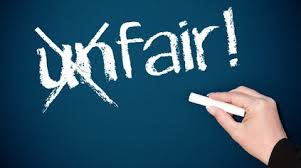 christiana markou © 2017
Οδηγία 2005/29/EK για τις αθέμιτες εμπορικές πρακτικές των επιχειρήσεων προς τους καταναλωτές
christiana markou © 2017
Οδηγία 2005/29/EK για τις αθέμιτες εμπορικές πρακτικές των επιχειρήσεων προς τους καταναλωτές
1ο εργαλείο - Γενική ρήτρα – Άρθρο 5(2) – αντίθετη με την επαγγελματική ευσυνειδησία 
                           
«"επαγγελματική ευσυνειδησία": το μέτρο της ειδικής τεχνικής ικανότητας και μέριμνας που ευλόγως αναμένεται να επιδεικνύει ένας εμπορευόμενος προς τους καταναλωτές, κατ' αναλογία προς την έντιμη πρακτική της αγοράς και/ή τη γενική αρχή της καλής πίστης, στον τομέα δραστηριοτήτων του εμπορευόμενου·»

+
προκαλεί ή ενδέχεται να προκαλέσει ουσιώδη στρέβλωση της οικονομικής συμπεριφοράς του καταναλωτή 
                    
«"ουσιώδης στρέβλωση της οικονομικής συμπεριφοράς των καταναλωτών": η χρήση μιας εμπορικής πρακτικής με σκοπό τη σημαντική μείωση της ικανότητας του καταναλωτή να λάβει τεκμηριωμένη απόφαση, με επακόλουθο ο καταναλωτής να λάβει μια απόφαση συναλλαγής που διαφορετικά δεν θα ελάμβανε

Πολύ γενικό εργαλείο – ευελιξία στο σύστημα και ευχέρεια εφαρμογής του σε απεριόριστη γκάμα εμπορικών πρακτικών
christiana markou © 2017
Οδηγία 2005/29/EK για τις αθέμιτες εμπορικές πρακτικές των επιχειρήσεων προς τους καταναλωτές
2ο εργαλείο – παραπλανητικές (Άρθρα 6 και 7) και επιθετικές (Άρθρα 8 και 9) εμπορικές πρακτικές
Παραπλανητικές

Παραπλανητικές                           παραπλανητικές
πράξεις                                           παραλείψεις
Άρθρο 6                                           Άρθρο 7
Ψευδείς ή ανακριβείς                                                           Παράλειψη ουσιωδών πληροφοριών
πληροφορίες σχετικά                                                            τις οποίες ο καταναλωτής χρειάζεται 
με το προϊόν, τους όρους ΄                                                   για να λάβει τεκμηριωμένη απόφαση
της συναλλαγής, τον                                                            (λέει μισή αλήθεια) 
εμπορευόμενο 
ή τα δικαιώματα του καταναλωτή (λέει ψέματα)

+ οδηγεί ή ενδέχεται να οδηγήσει σε απόφαση συναλλαγής η οποία δεν θα λαμβάνετο διαφορετικά
christiana markou © 2017
Οδηγία 2005/29/EK για τις αθέμιτες εμπορικές πρακτικές των επιχειρήσεων προς τους καταναλωτές
2ο εργαλείο – παραπλανητικές (Άρθρα 6 και 7) και επιθετικές (Άρθρα 8 και 9) εμπορικές πρακτικές
Παραπλανητικές παραλείψεις
Το κατά πόσο έχουν παραληφθεί ουσιώδεις πληροφορίες απόκειται στη κρίση του δικαστή – εκτός από τη περίπτωση των ‘προσκλήσεων για αγορά’, η Οδηγία δεν απαριθμεί τις πληροφορίες που πρέπει να δίδονται – αυτό κρίνεται κατά περίπτωση

Άρθρο 7(3)：　“Όταν το μέσο που χρησιμοποιείται για την ανακοίνωση της εμπορικής πρακτικής επιβάλλει περιορισμούς τόπου ή χρόνου, οι περιορισμοί αυτοί καθώς και τα μέτρα που λαμβάνει ο εμπορευόμενος για να καταστήσει την πληροφορία προσιτή στους καταναλωτές με άλλο τρόπο, λαμβάνονται υπόψη προκειμένου να καθοριστεί αν η πληροφορία έχει παραλειφθεί” = επίτευξη ισορροπίας
christiana markou © 2017
Οδηγία 2005/29/EK για τις αθέμιτες εμπορικές πρακτικές των επιχειρήσεων προς τους καταναλωτές
2ο εργαλείο – παραπλανητικές (Άρθρα 6 και 7) και επιθετικές (Άρθρα 8 και 9) εμπορικές πρακτικές
Παροχή των πληροφοριών με κατά τρόπο διφορούμενο (μικρά γράμματα) ή σε χρόνο ακατάλληλο δε = παράλειψη παροχής τους – Άρθρο 7(2)
Πρόσκληση για αγορά= χαρακτηριστικά προϊόντος + τιμή – Άρθρο 2(δ)


Διαφορετική αντιμετώπιση από τις άλλες διαφημίσεις
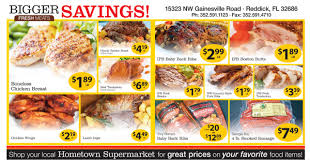 christiana markou © 2017
Οδηγία 2005/29/EK για τις αθέμιτες εμπορικές πρακτικές των επιχειρήσεων προς τους καταναλωτές
2ο εργαλείο – παραπλανητικές (Άρθρα 6 και 7) και επιθετικές (Άρθρα 8 και 9) εμπορικές πρακτικές




      Πρόσκληση για αγορά                                           

      Πρόσκληση για αγορά                                                                  Όχι πρόσκληση για αγορά

Διαφορετική-πιο συγκεκριμένη ρύθμιση για τις προσκλήσεις για αγορά στο πλαίσιο των παραπλανητικών παραλείψεων = συγκεκριμένο καθήκον πληροφόρησης – ο ίδιος ο Νομοθέτης ορίζει ορισμένες πληροφορίες οι οποίες είναι ουσιώδεις, δεν το αφήνει στην κρίση του δικαστή όπως σε σχέση με τις υπόλοιπες διαφημίσεις που διέπονται από το Άρθρο 7(1)
Άρθρο 7(4)：στις προσκλήσεις για αγορά οι ακόλουθες πληροφορίες θεωρούνται ουσιώδεις και πρέπει να δίδονται (χαρακτηριστικά προϊόντος, ταυτότητα-γεωγραφική διεύθυνση εμπόρου, συνολική τιμή, διευθετήσεις για παράδοση, πληρωμή κτλ εάν δεν είναι οι συνηθισμένες, δικαίωμα υπαναχώρησης εάν υπάρχει)
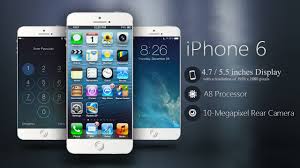 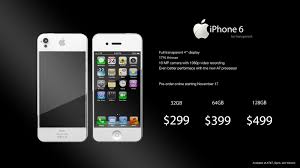 christiana markou © 2017
Οδηγία 2005/29/EK για τις αθέμιτες εμπορικές πρακτικές των επιχειρήσεων προς τους καταναλωτές
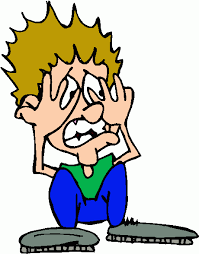 2ο εργαλείο – παραπλανητικές (Άρθρα 6 και 7) και επιθετικές (Άρθρα 8 και 9) εμπορικές πρακτικές

Επιθετικές



Δεν λένε ψέματα ούτε μισή αλήθεια αλλά εξαναγκάζουν, πιέζουν υπέρμετρα μειώνοντας την ικανότητα του καταναλωτή να αποφασίσει ελεύθερα + οδηγούν ή ενδέχεται να οδηγήσουν σε απόφαση συναλλαγής που δεν θα λαμβάνετο διαφορετικά (Άρθρο 8)



Παράγοντες σχετικοί με το κατά πόσο μια πρακτική θα διαπιστωθεί ως επιθετική ή μη (Άρθρο 9)

α) η χρονική στιγμή, ο τόπος, η φύση ή η επιμονή· β) η χρήση απειλητικών ή προσβλητικών εκφράσεων ή συμπεριφοράς) η εκμετάλλευση, από τον εμπορευόμενο, κάθε συγκεκριμένης ατυχίας ή περίστασης, την οποία γνωρίζει και η οποία είναι τόσο σοβαρή ώστε να διαταράσσει την κρίση του καταναλωτή, προκειμένου να επηρεάσει την απόφασή του όσον αφορά το προϊόν δ) κάθε επαχθές ή δυσανάλογο μη συμβατικό εμπόδιο που επιβάλλει ο εμπορευόμενος σε περίπτωση που ο καταναλωτής επιθυμεί να ασκήσει τα δικαιώματά του στο πλαίσιο της σύμβασης, συμπεριλαμβανομένων των δικαιωμάτων λύσης της σύμβασης ή μετάβασης σε άλλο προϊόν ή σε άλλον εμπορευόμενο, ε) κάθε απειλή για λήψη μέτρου που δεν μπορεί να ληφθεί νομίμως
christiana markou © 2017
Οδηγία 2005/29/EK για τις αθέμιτες εμπορικές πρακτικές των επιχειρήσεων προς τους καταναλωτές
Στα δύο πρώτα εργαλεία, η πρακτική θα πρέπει να οδηγεί ή να ενδέχεται να οδηγήσει σε απόφαση συναλλαγής η οποία δεν θα λαμβάνετο διαφορετικά

Δεν είναι όλες οι ανακρίβειες, ψεύδη, παραλείψεις ουσιωδών πληροφοριών που ισοδυναμούν με αθέμιτες εμπορικές πρακτικές για σκοπούς της Οδηγίας – πρέπει να είναι ικανές να επηρεάσουν απόφαση συναλλαγής


Απόφαση συναλλαγής = απόφαση να αγοράσω, από πού θα αγοράσω, υπό ποιους όρους θα αγοράσω, απόφαση να προβώ σε πληρωμή, να κρατήσω ή να διαθέσω ένα προϊόν, απόφαση να ασκήσω συμβατικό δικαίωμα όπως επιστροφή του προϊόντος, απαίτηση συντήρησης ή φροντίδας του (Άρθρο ια)
christiana markou © 2017
Οδηγία 2005/29/EK για τις αθέμιτες εμπορικές πρακτικές των επιχειρήσεων προς τους καταναλωτές
3ο εργαλείο – εξαιρετικά συγκεκριμένο – ΠΑΡΑΡΤΗΜΑ Οδηγίας = λίστα από 31 ‘μαύρες πρακτικές’ = είναι στη λίστα αυτομάτως κρίνεται αθέμιτη
Σε αυτή περιέχονται πρακτικές όπως：
Διαφήμιση ‘δόλωμα’
Διαφήμιση ‘δόλωμα και μεταστροφή’
Ψευδής παρουσίαση ενός προϊόντος ως ‘δωρεάν’ 
Ψευδής παράσταση ότι ο έμπορος θα παύσει εργασίες ή θα μετακομίσει
Προσποίηση εμπόρου ότι ενεργεί ως καταναλωτής
Διαγωνισμοί με έπαθλα τα οποία δεν δίδονται-δεν υπάρχουν
Απαίτηση πληρωμής για μη παραγγελθέντα προϊόντα 
Συγκεκαλυμμένη διαφήμιση (advertorial)
Ψευδής παράσταση ότι η προσφορά λήγει σύντομα
christiana markou © 2017
Οδηγία 2005/29/EK για τις αθέμιτες εμπορικές πρακτικές των επιχειρήσεων προς τους καταναλωτές
Πώς πρέπει να χρησιμοποιείται το σύστημα ελέγχου – με ποια σειρά τα εργαλεία;
christiana markou © 2017
Οδηγία 2005/29/EK για τις αθέμιτες εμπορικές πρακτικές των επιχειρήσεων προς τους καταναλωτές
Ερωτήσεις - Συζήτηση
christiana markou © 2017